DEPARTAMENTO DE CIENCIAS ECONOMICAS, ADMINISTRATIVAS Y CONTABLES
MAESTRIA EN GESTION DE LA CALIDAD Y PRODUCTIVIDAD
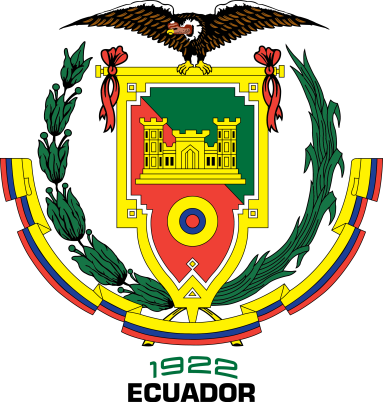 UNIVERSIDAD DE LAS FUERZAS ARMADAS
PROYECTO I DE GRADO
DIAGNÓSTICO DE LA CALIDAD DEL SERVICIO QUE OFRECE EL HOTEL HOLIDAY INN EXPRESS QUITO
Autores: Ing. Marcela Salazar
Ing. Paolo Salazar
Tutor: Raúl Pavón C., Ing, MSc. MBA
Sangolquí, 1 – 09 - 2013
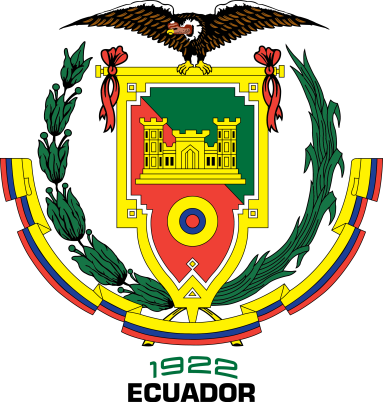 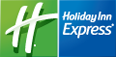 ESTRUCTURA DE LA PRESENTACIÓN
Propuesta de Mejora
Conclusiones 
Recomendaciones
Problemática
Metodología
Diagnostico Cualitativo
Diagnostico Cuantitativo
2
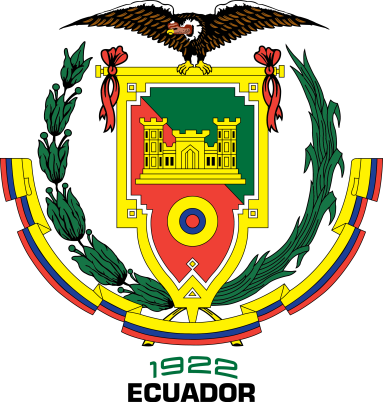 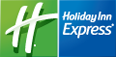 PROBLEMÁTICA
El hotel no cuenta con indicadores de gestión que permitan medir ciertas variables para definir un diagnóstico puntual de cada área para poder plantear un mejoramiento en la calidad de servicio del Hotel Holiday Inn Express de Quito, por lo que es necesario realizar una recopilación de datos e información del hotel.
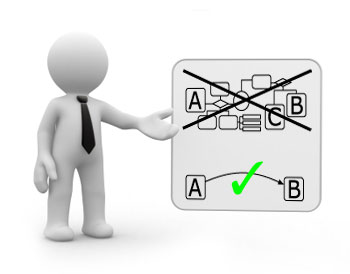 3
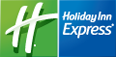 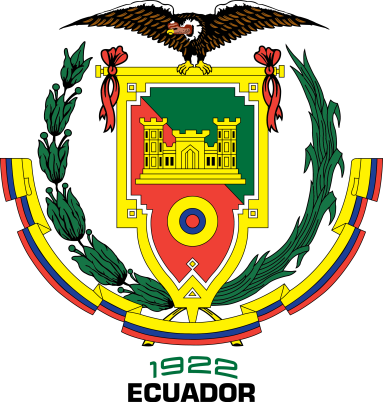 DIAGRAMA DE ISHIKAWA BASADO EN LA PROBLEMÁTICA DEL HOTEL HOLIDAY INN EXPRESS
4
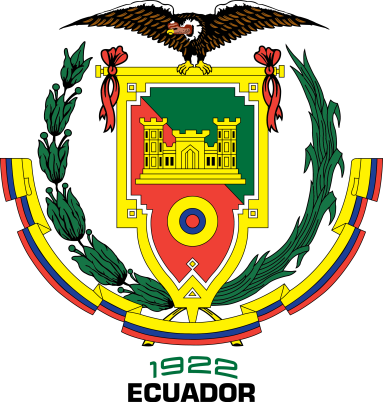 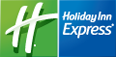 METODOLOGÍA APLICADA
Para el levantamiento de la información se hizo uso del método empírico con herramientas como: la observación, la medición, entrevistas, encuestas y grupos de discusión, Se desarrolló cuestionarios, unos dirigidos a los clientes externos y otros a los clientes internos, para la selección de la muestra se hizo uso del Muestreo mixto.
Se va a aplicar la estadística descriptiva, y se organizará y clasificará los indicadores de gestión cuantitativos más idóneos para la medición de la satisfacción del cliente.

Se utilizó la Investigación Cualitativa y la Cuantitativa generando a su vez dos diagnósticos: Diagnóstico Cualitativo y Diagnóstico Cuantitativo, los mismos que a continuación se describen:
5
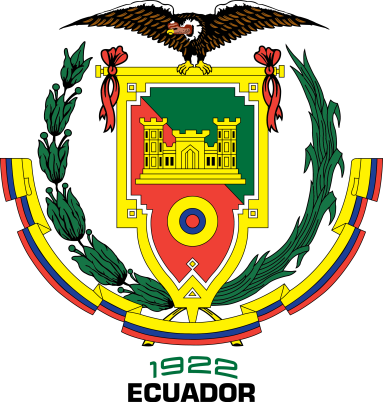 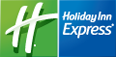 DIAGNÓSTICOS
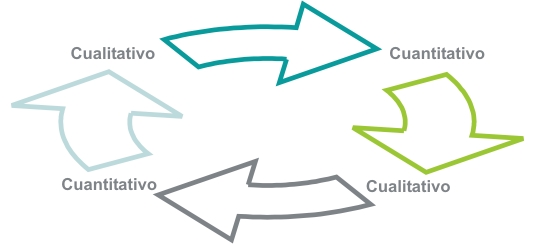 CUALITATIVO



CUANTITATIVO
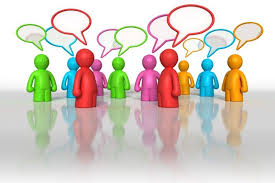 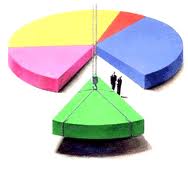 6
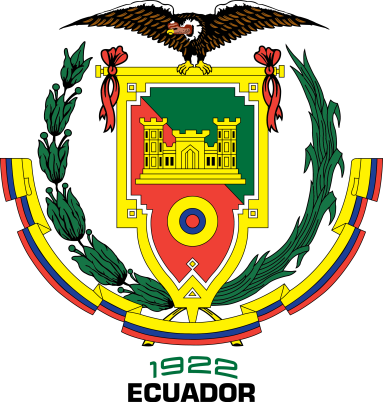 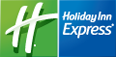 DIAGNÓSTICO CUALITATIVO
El Hotel no posee un direccionamiento adecuado
No se ha establecido una Planificación Estratégica.
Se quiere disponer del mínimo personal  administrativo y operativo.
No se presta atención al mantenimiento de las instalaciones y maquinaria.
Siendo un hotel que forma parte de una cadena Internacional todavía no completa los lineamientos básicos que debe seguir.
No hay el ambiente apropiado o el clima laboral que permita a los empleados trabajar en equipo
7
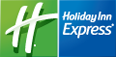 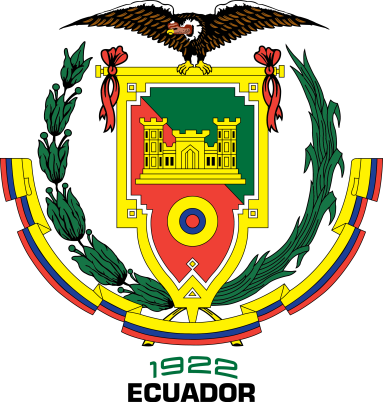 DIAGNÓSTICO CUALITATIVO POR DEPARTAMENTOS
8
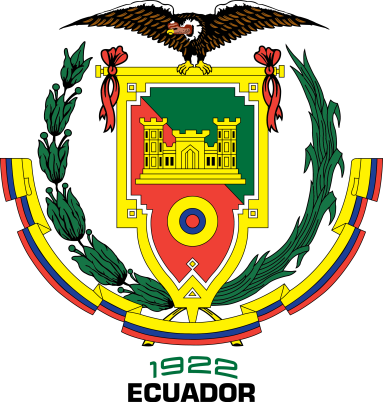 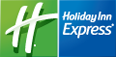 9
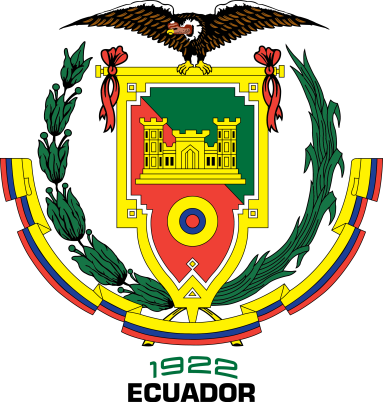 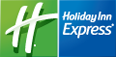 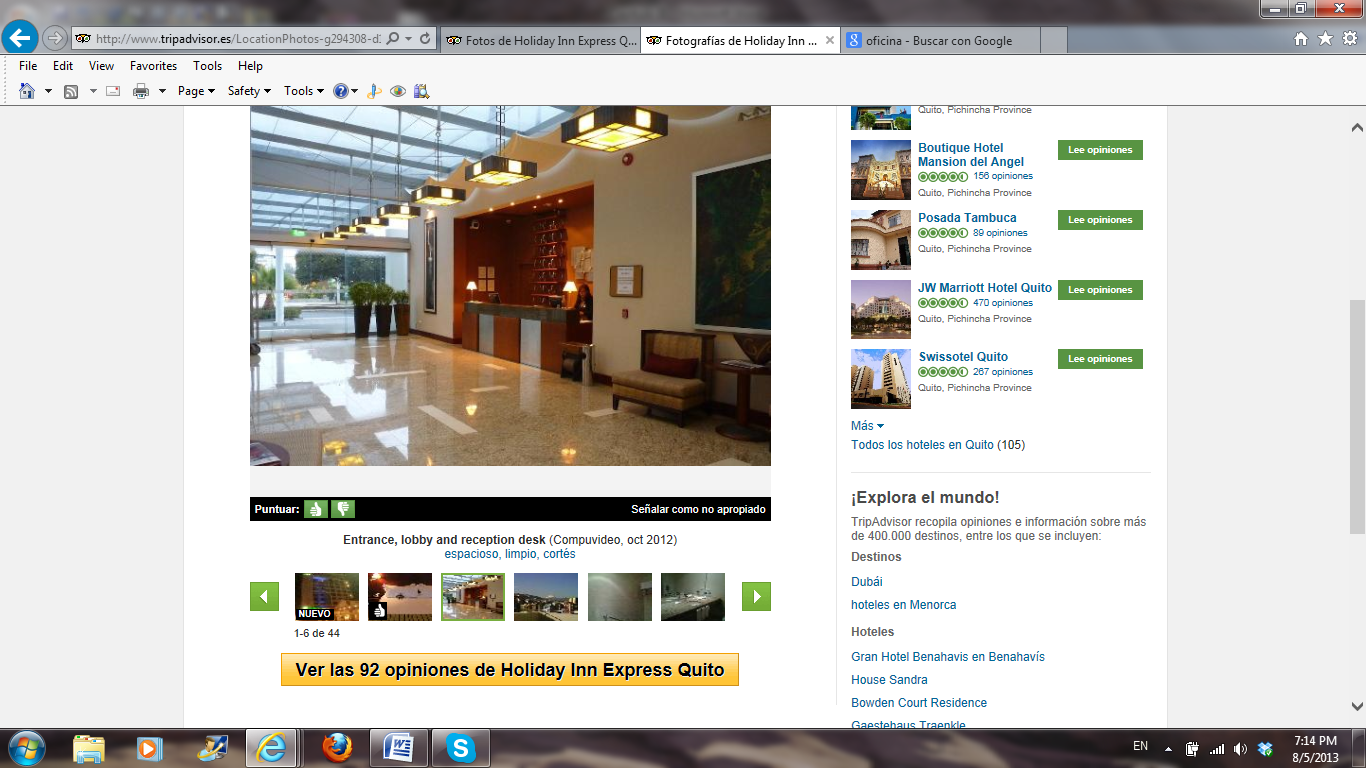 10
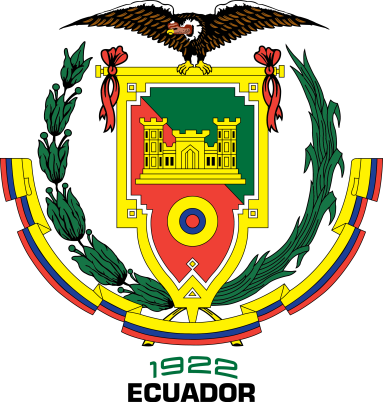 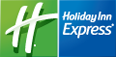 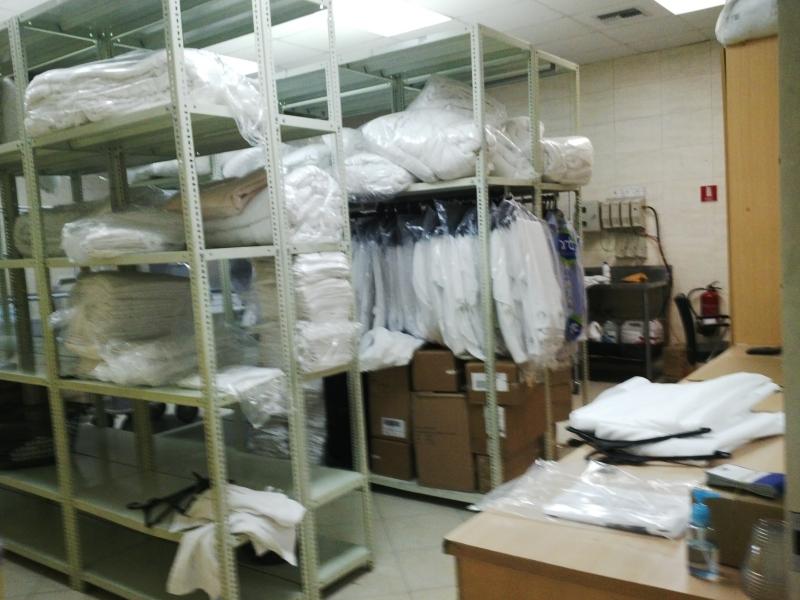 11
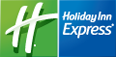 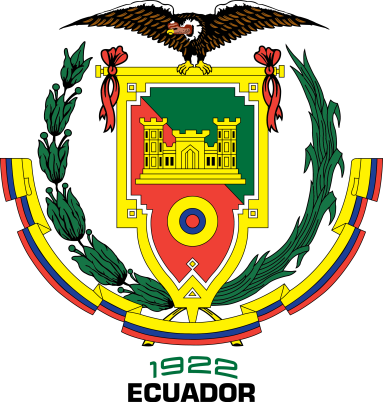 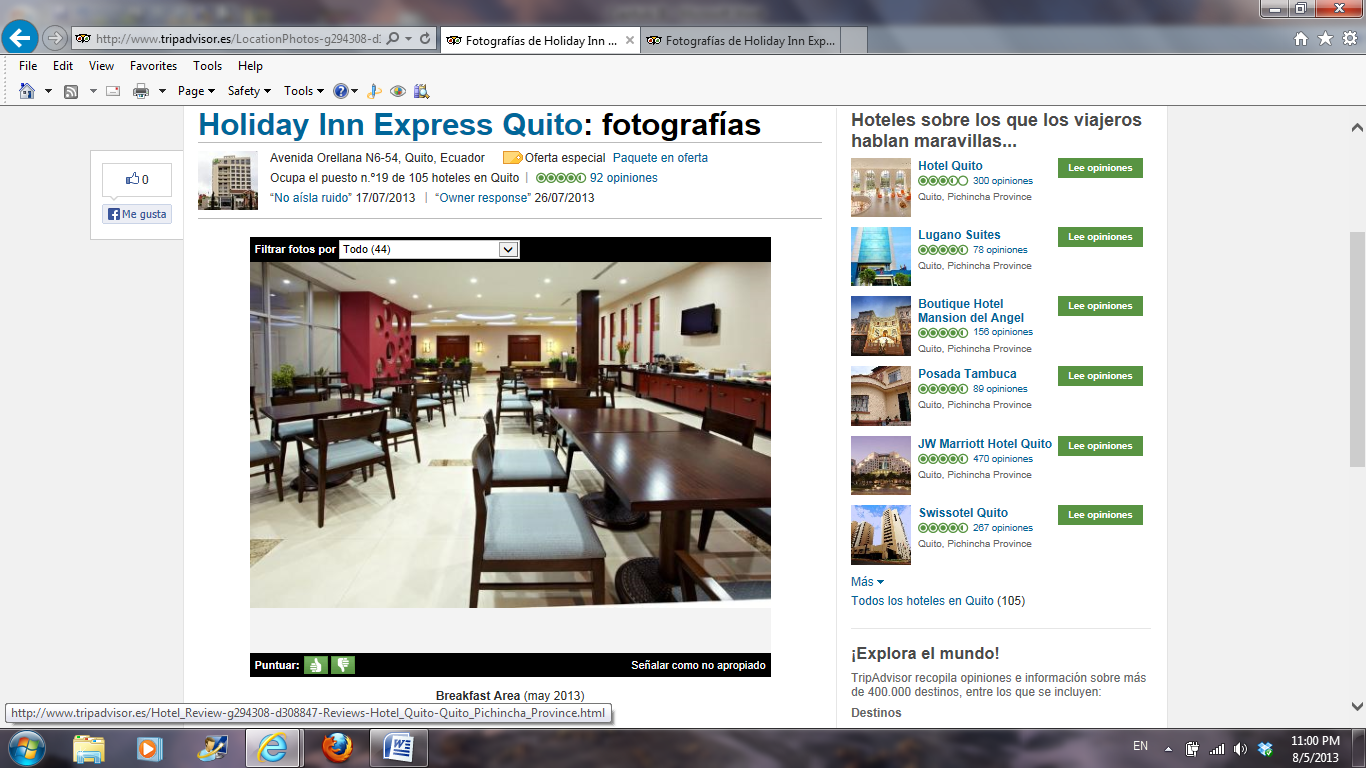 12
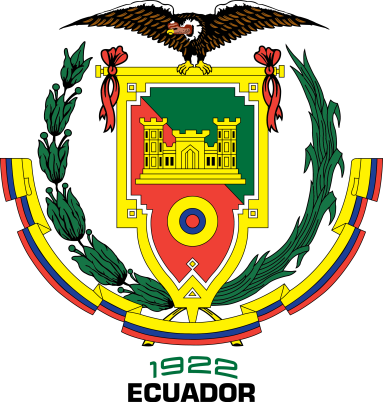 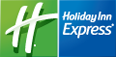 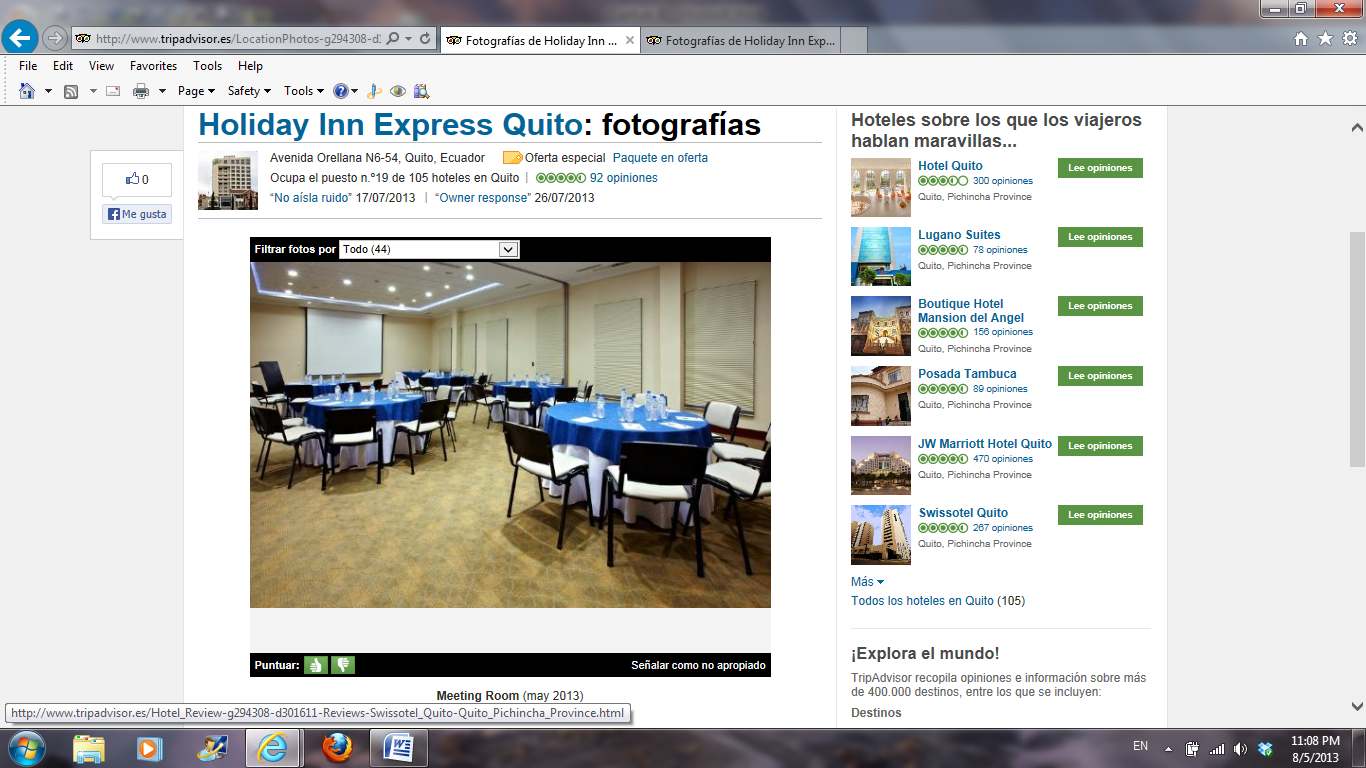 13
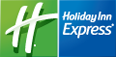 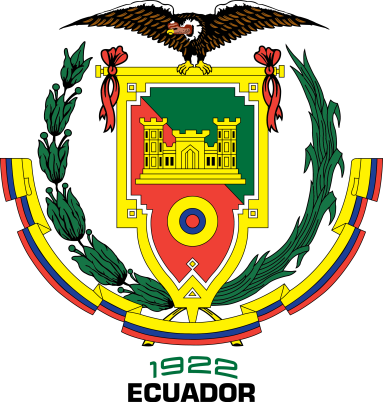 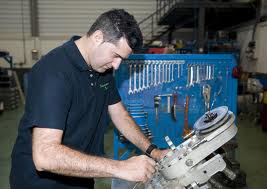 14
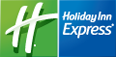 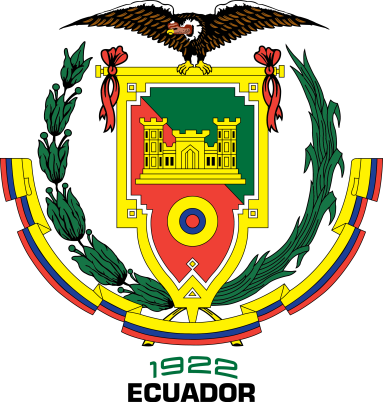 DIAGNÓSTICO CUANTITATIVO
Infraestructura del Hotel:
Express Market 



Business Center



Habitaciones



Desayunador
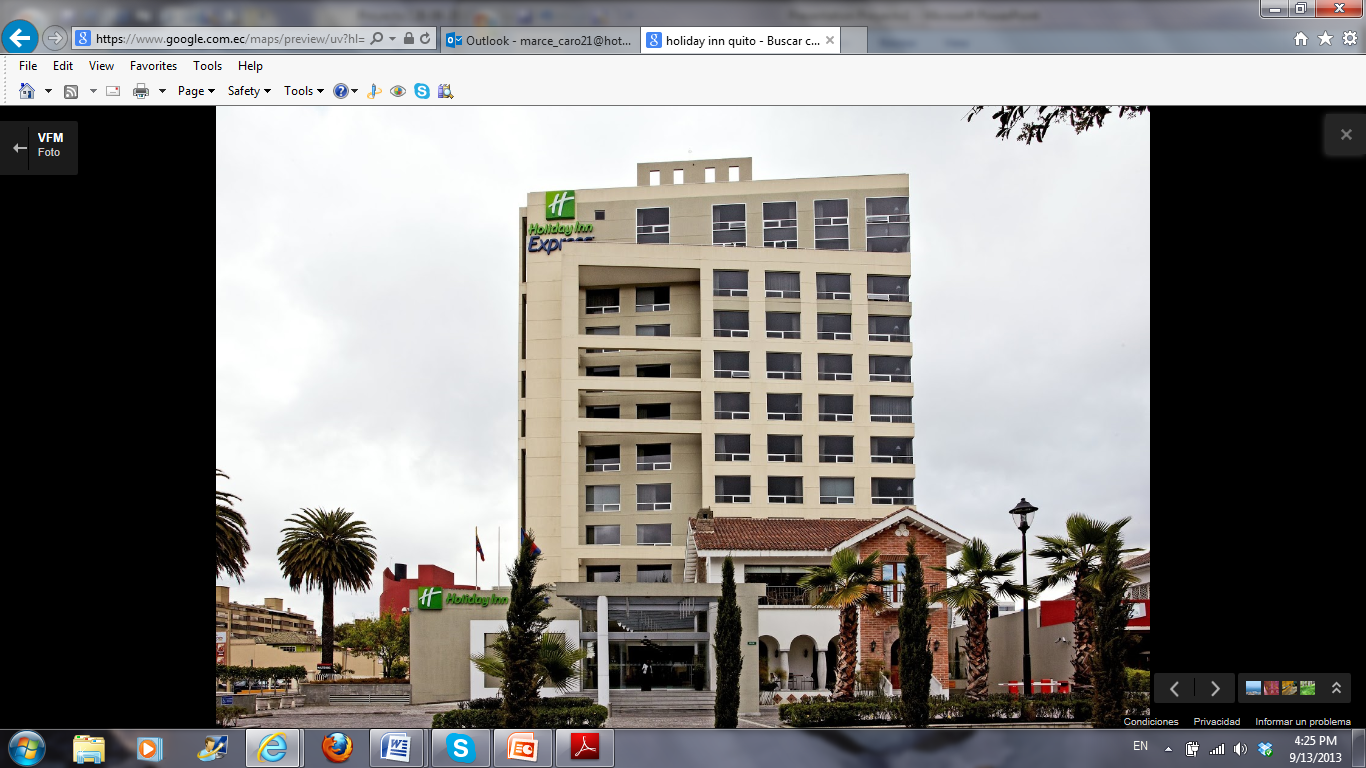 15
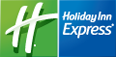 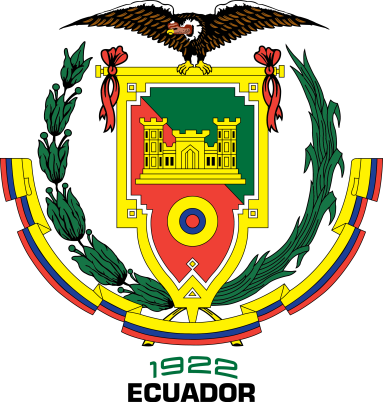 DIAGNÓSTICO CUANTITATIVO
Infraestructura del Hotel:
Recepción: 


Dpto. Financiero


Dpto. Eventos 


Ventas


Asistente de Gerencia
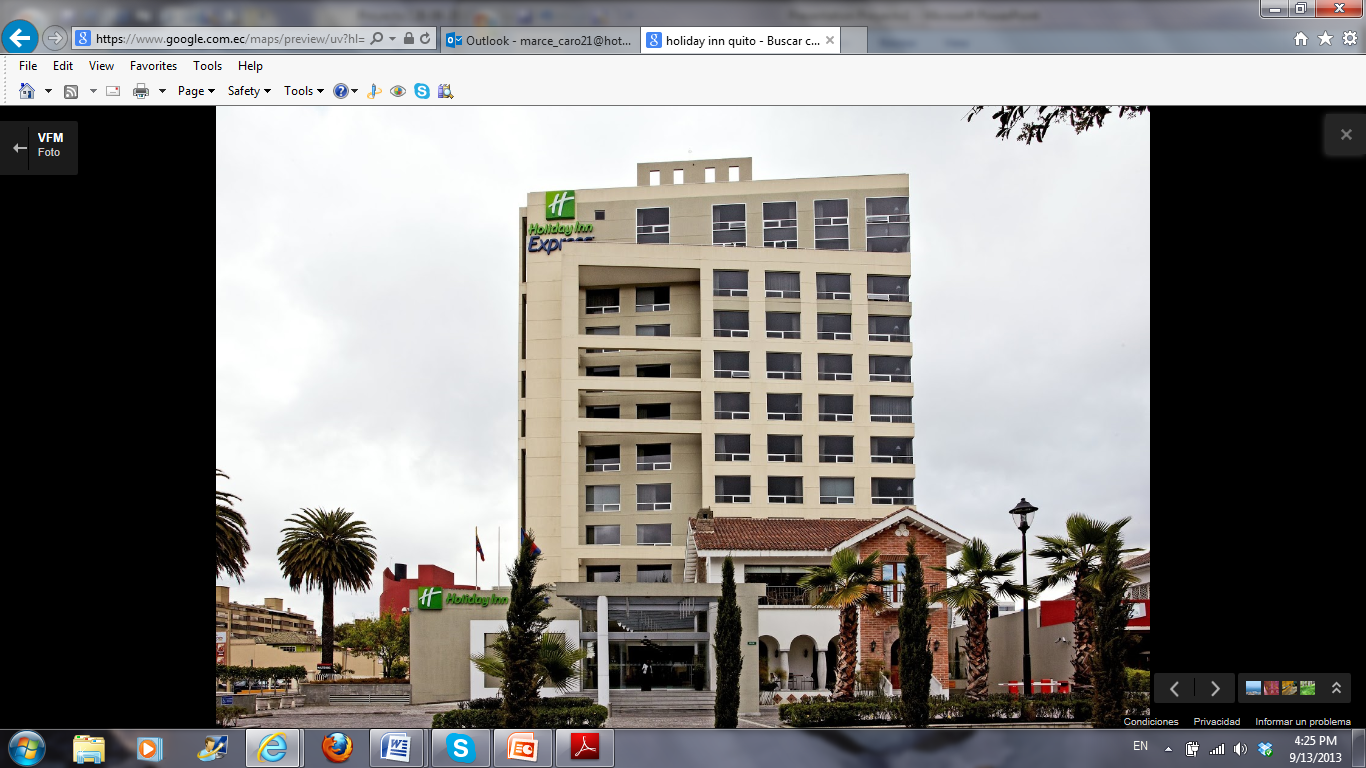 16
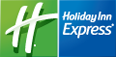 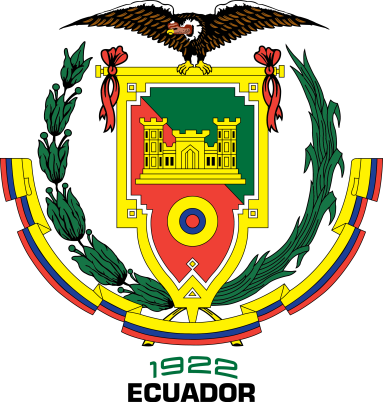 DIAGNÓSTICO CUANTITATIVO
Infraestructura del Hotel:
Reservas: 


Mantenimiento


Ama de Llaves


Talento humano
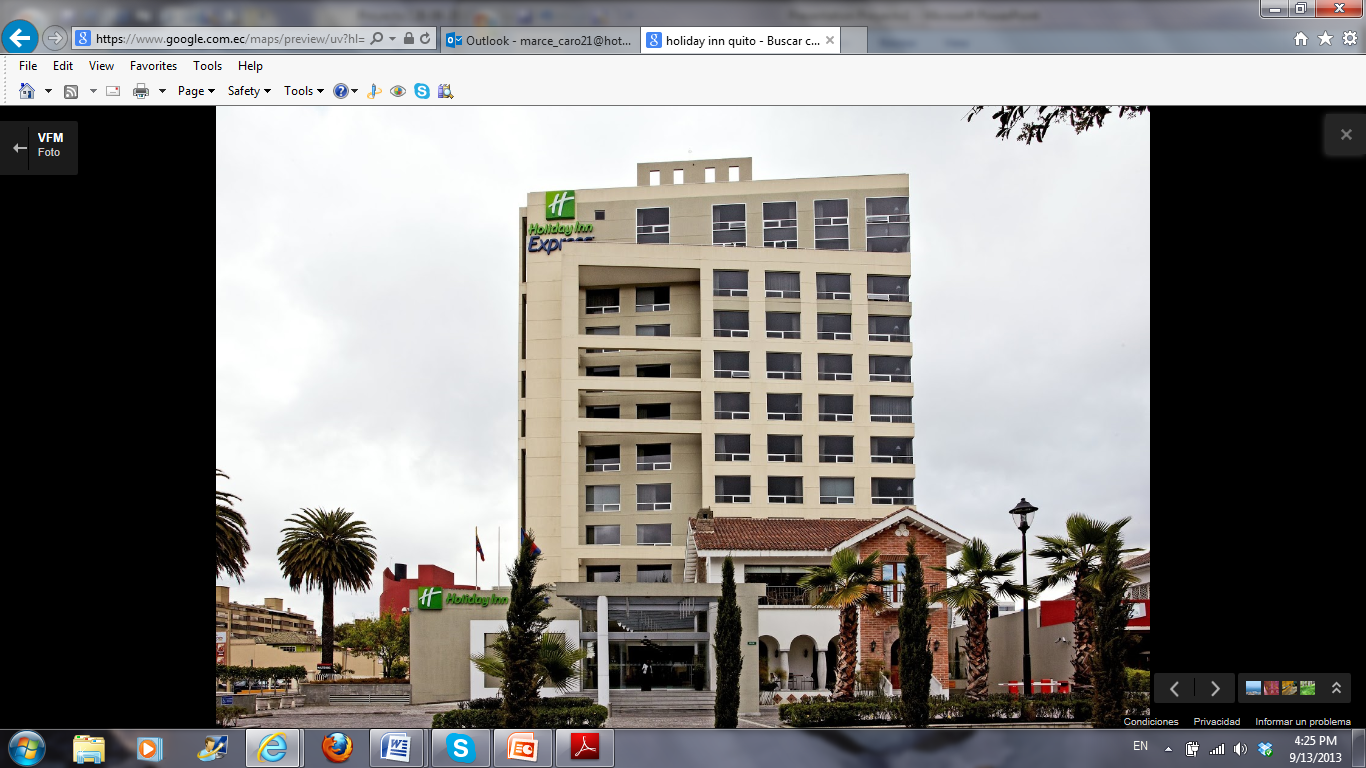 17
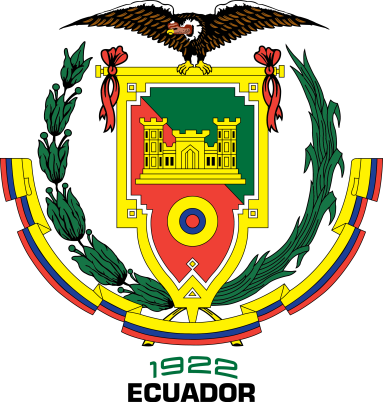 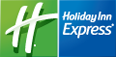 PORCENTAJE DE OCUPACIÓN DEL HOTEL
18
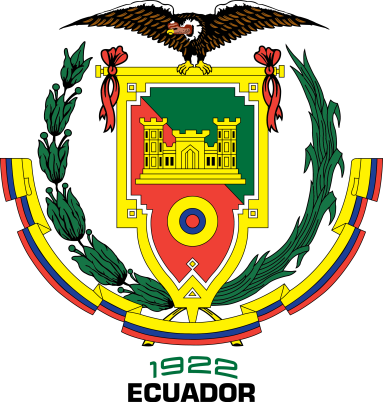 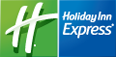 CLIENTES DEL HOTEL HOLIDAY INN
19
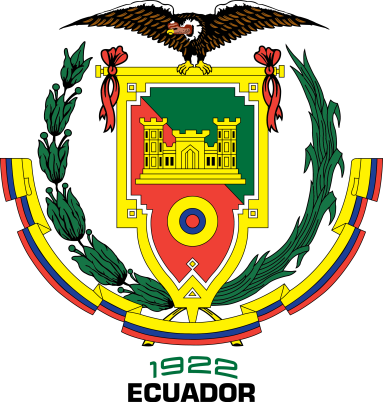 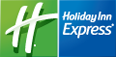 CLIENTES SATISFECHOS
20
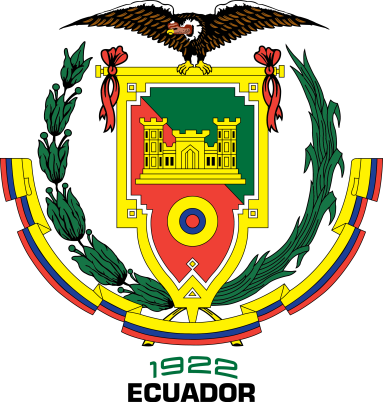 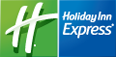 PROPUESTA DE MEJORA
EXISTENTE
MAPA DE PROCESOS
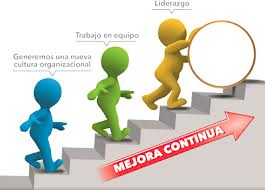 PROPUESTO
EXISTENTE
ORGANIGRAMA
PROPUESTO
EXISTENTE
FLUJOGRAMA DE ACIVIDADES
PROPUESTO
EXISTENTE
FUNCIONES POR COMPETENCIAS
PROPUESTO
21
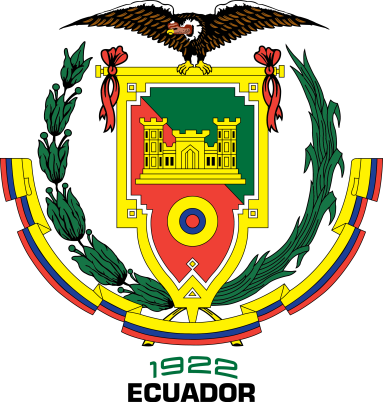 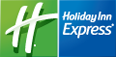 NO EXISTE
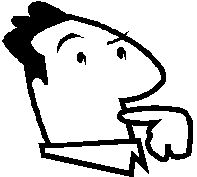 RETORNAR  AL CUADRO PRINCIPAL
22
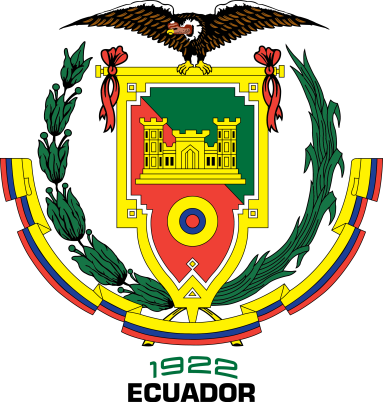 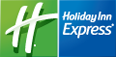 MAPA DE PROCESOS
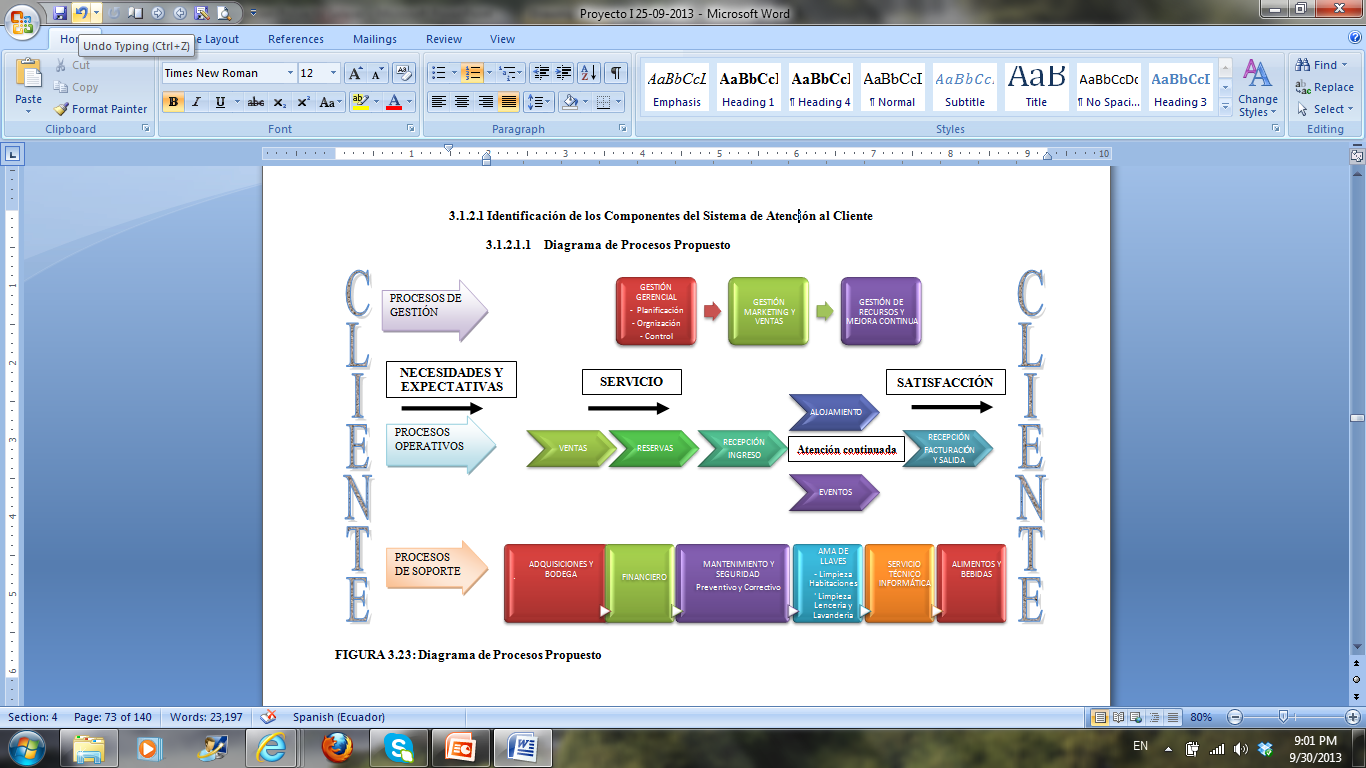 RETORNAR  AL CUADRO PRINCIPAL
23
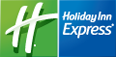 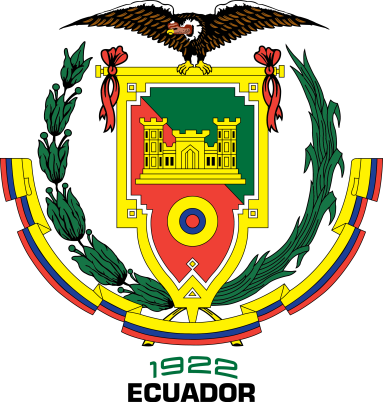 ORGANIGRAMA PROPUESTO
RETORNAR  AL CUADRO PRINCIPAL
24
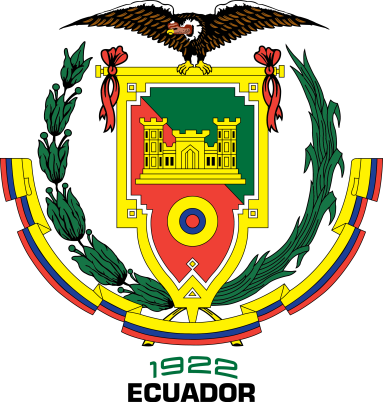 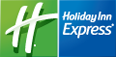 FLUJOGRAMA DE ACTIVIDADES PROPUESTO POR DEPARTAMENTOS
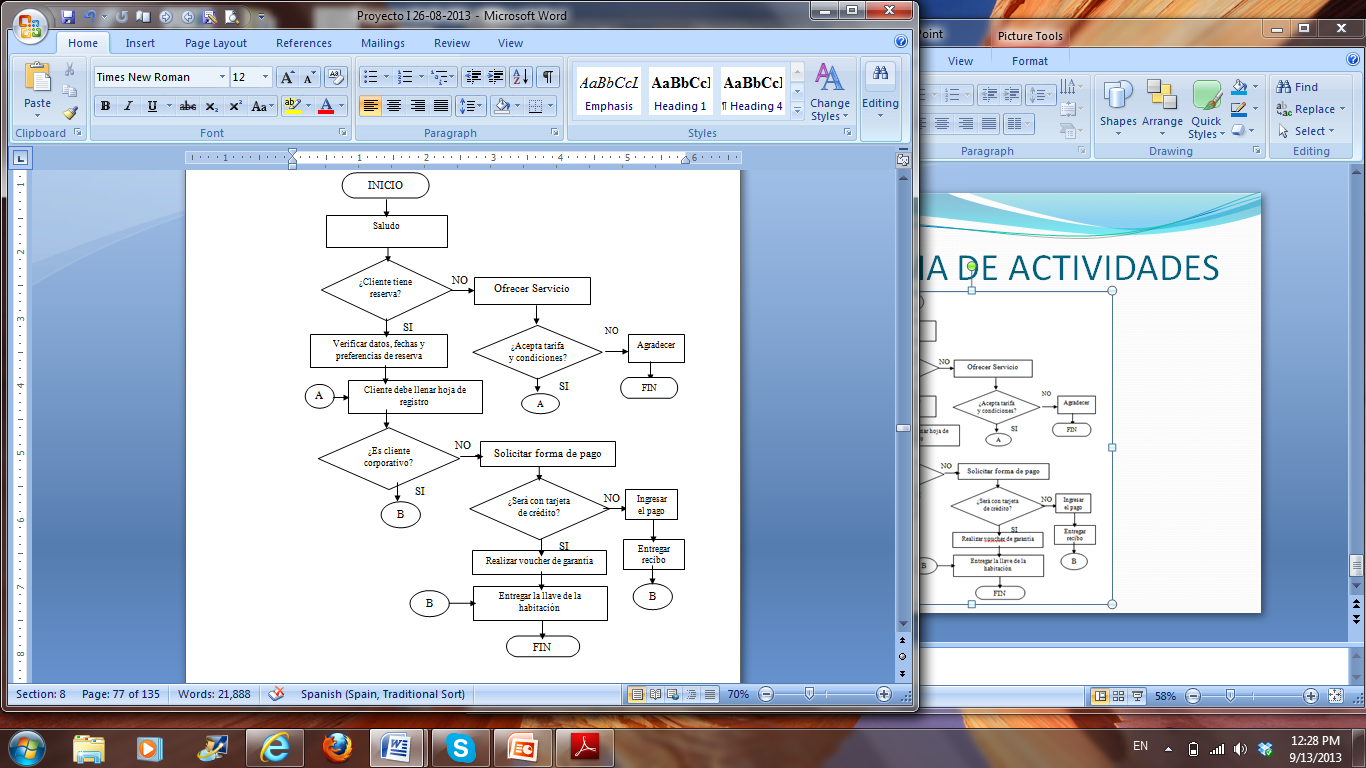 RECEPCIÓN:

 CHECK IN
RETORNAR  AL CUADRO PRINCIPAL
25
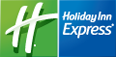 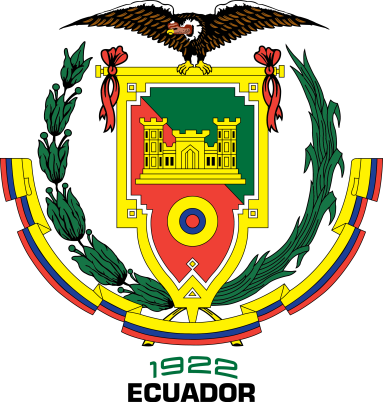 FUNCIONES POR COMPETENCIAS
Funciones Específica del Cargo - Desempeño
Conocimiento del Cargo – Cuánto conoce?
Competencias académicas – Grado necesario
Competencia laboral 
Cualidades personales, sociales o conductuales
RETORNAR  AL CUADRO PRINCIPAL
26
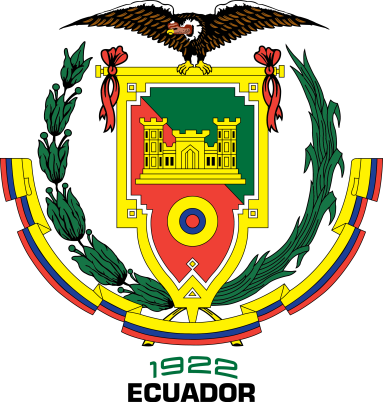 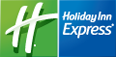 CONCLUSIONES
El diagnóstico de la calidad del servicio se centran en el mal clima laboral por la poca motivación que recibe por parte de la Gerencia General.
El carecimiento de una Planificación  Estratégica, de una Estructura Organizacional y de un Reglamento ha provocado la falta de Trabajo en equipo, y los empleados no tienen visión clara o un objetivo común.
Las entrevistas realizadas a los empleados, indican que el tipo de liderazgo que se maneja es autoritario, por lo que ellos no tienen empowerment.
La propuesta ha sido elaborada en base a las necesidades manifestadas por los empleados, los huéspedes y usando como guía las normas de calidad ISO 9001:2008 y las normas UNE 182001, para el aporte a la buena calidad de servicio en el Hotel Holiday Inn Express.
27
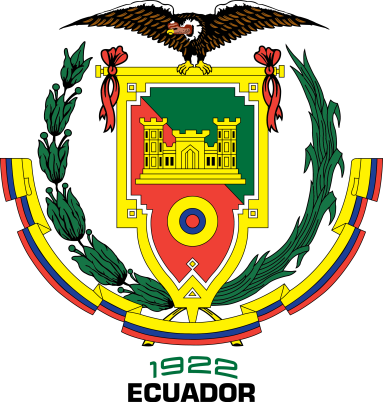 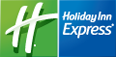 RECOMENDACIONES
Se recomienda la aplicación de la Propuesta de mejora puesto con una estructura organizada, con funciones, objetivos y metas claras, permitirá a la Gerencia General contar con una herramienta que le permita encaminar a todos sus empleados hacia una misma Visión.
Todo esto implica tiempo y compromiso general, desde la Gerencia hasta todos los empleados que conforman el personal del Hotel, con capacitaciones periódicas, reconocimientos motivacionales, haciendo partícipe a todo el personal.
28
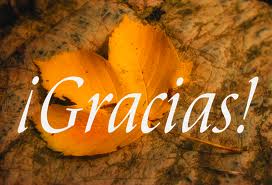 29